Physical and Chemical Changes
1.7
Physical Changes
Physical Change: the substance involved remains the same, even though it may change state or form. 

Examples: 
Dissolving – stirring a spoonful of sugar in water
Melting –an ice cube melts
Freezing – dripping warm chocolate onto ice cream hardens

Most physical changes are easy to reverse (but not all!)
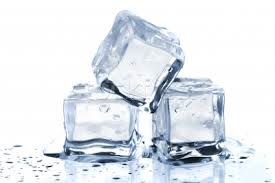 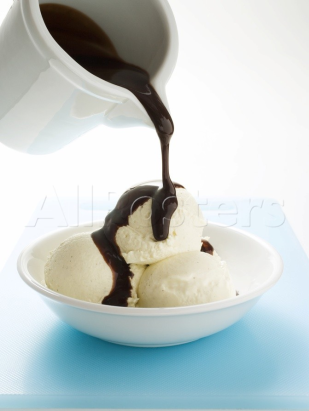 Physical Changes Video
Chemical Changes
Chemical Change: The original substance is changed into one or more different substances that have different properties.

Examples:
Burning – a campfire
Cooking  - baking a cake, frying an egg
Rusting  - old truck, nail left on the ground

Chemical changes are very difficult to reverse.
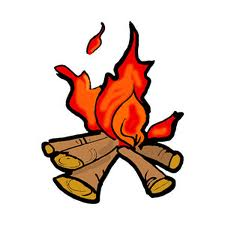 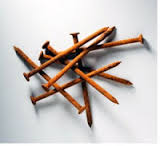 Clues that a Chemical Change has Occurred
A new substance has formed
A new color appears
Energy (heat or light) is given off
Bubbles of gas are given off (new substance being formed)
A precipitate (a solid material formed inside a solution) forms
The change is difficult to reverse
Sample Chemical Changes(Always involve the production of a new substance)
Ex. 1:    H2	  +    O2		 H2O         	(water)
		   gas          gas	         liquid
	       Reactants: Left side	                     Products: Right side 
Ex. 2:
		C    +  O2	 	CO2	     	(carbon dioxide)

Ex. 3: 
		C  +  H2  +  O2    C6H12O6    		(sugar)

Ex. 4: 
		C  +  H2     C3H8   	   		(Propane)
Chemical Changes Video
Determine whether each of the following images represents a physical change or a chemical change
Burning
Melting
Sharpening Your Pencil
Cooking Breakfast
Cutting an apple?
Fireworks
Assignment
Worksheets

Read Pages 28 – 30 of the textbook and answer questions 1 -4



Challenge Question
Identify physical and chemical changes that are useful to us.  Provide three example of how these changes are needed or beneficial.
Explain how a physical change differs from a chemical change.

Chemical changes involve production of a new substance with new properties. No new substances are produced in physical changes.
2. a) Garbage rotting
		chemical
	b) Cutting up carrots
		physical
	c) A silver spoon turning black
		chemical
	d) Making tea from tea leaves
		physical
	e) Bleaching a stain
		chemical
	f) Boiling an egg
		chemical
Question 3 and 4
3. Changes occur more quickly at high temperatures. Putting candles together tends to concentrate heat more and the candles will be at a higher temperature.

4. Evaporation, mixing, and condensation are physical changes. 
   Combustion, catalytic conversion and rusting are chemical changes